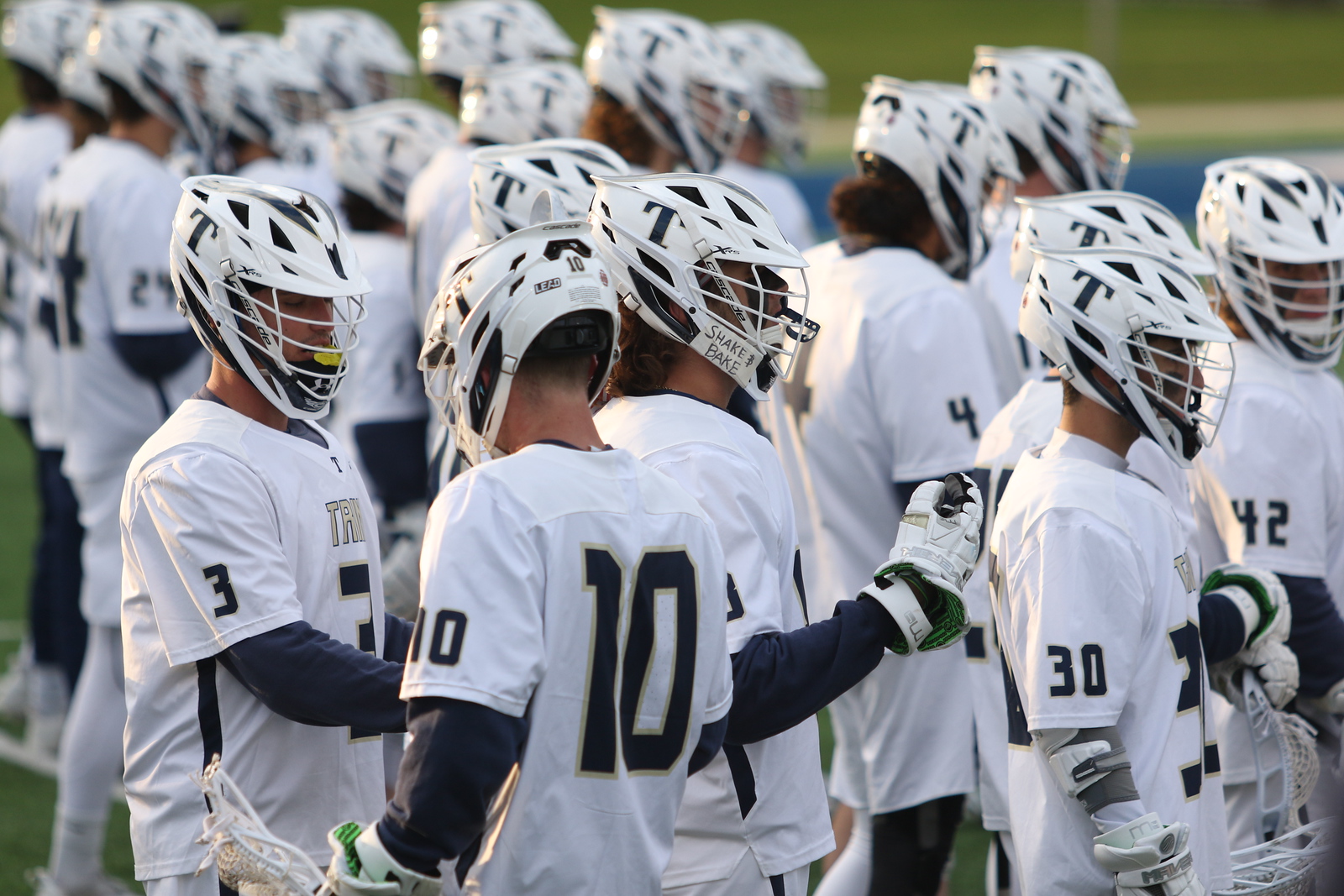 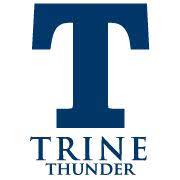 TRINE UNIVERSITYDEFENSE
Ryan Kuhn
kuhnr@trine.edu
Office – 
260-665-4462
Cell – 
631-796-4694
What We Want - Individually
Hand away from body 
Use as a cushion to absorb the dodge 
And push dodger back 

Stick at 45 degree – We Approach with our Stick Out – Hand on the Gun In Our Holster

Ready for : 
Check 
Poke 
Slap 
Lift

BE CONFRONTATIONAL!	
Play With Controlled Aggression
Be Disciplined!
Surgeons, Not Butchers
Defensive Stance 
Sit back in a chair 
Athletic stance 
Butt low 
Knees bent 
Feet are shoulder width apart 
Head Up & Communicate 
Head on a swivel/ Be Active Off Ball!
Tell your teammate when or if he will dodge 
Teammates will tell you where/when the slide is coming 
Use peripheral vision to situate yourself on the field and see picks. 	
COMMUNICATION IS THE LIFEBLOOD OF A GOOD DEFENSE!
90 Percent of Game is Off Ball

Drill Development – 
Warm Up
Rondo/Wheel – 4 Cone Drills
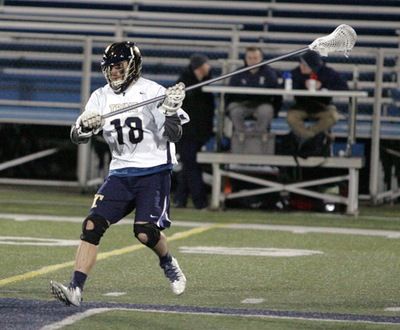 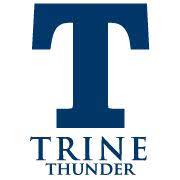 Some Reasons Why We Run Our Stuff!
It allows us to breakout, and get up field with good balance. 

We can play the ball very hard when it is up top and behind.
We force teams to adjust to what we are doing. – SYSTEM OVER MATCHUP

We make offensive teams be patient for  quality shots.   Force great passing, and over passing! Our % goes up with number of passes we force

Limit opposing team’s offense, and the number of movements they will run.

We always have a defender in an immediate help position.

We can take away any individual dodgers that can break us down and force our defense to slide early.

We force teams to take shots outside 13 yards or feed the crease. we can dictate where shots will come from.

We force teams to throw through the defense which will allow us to pick passes off.
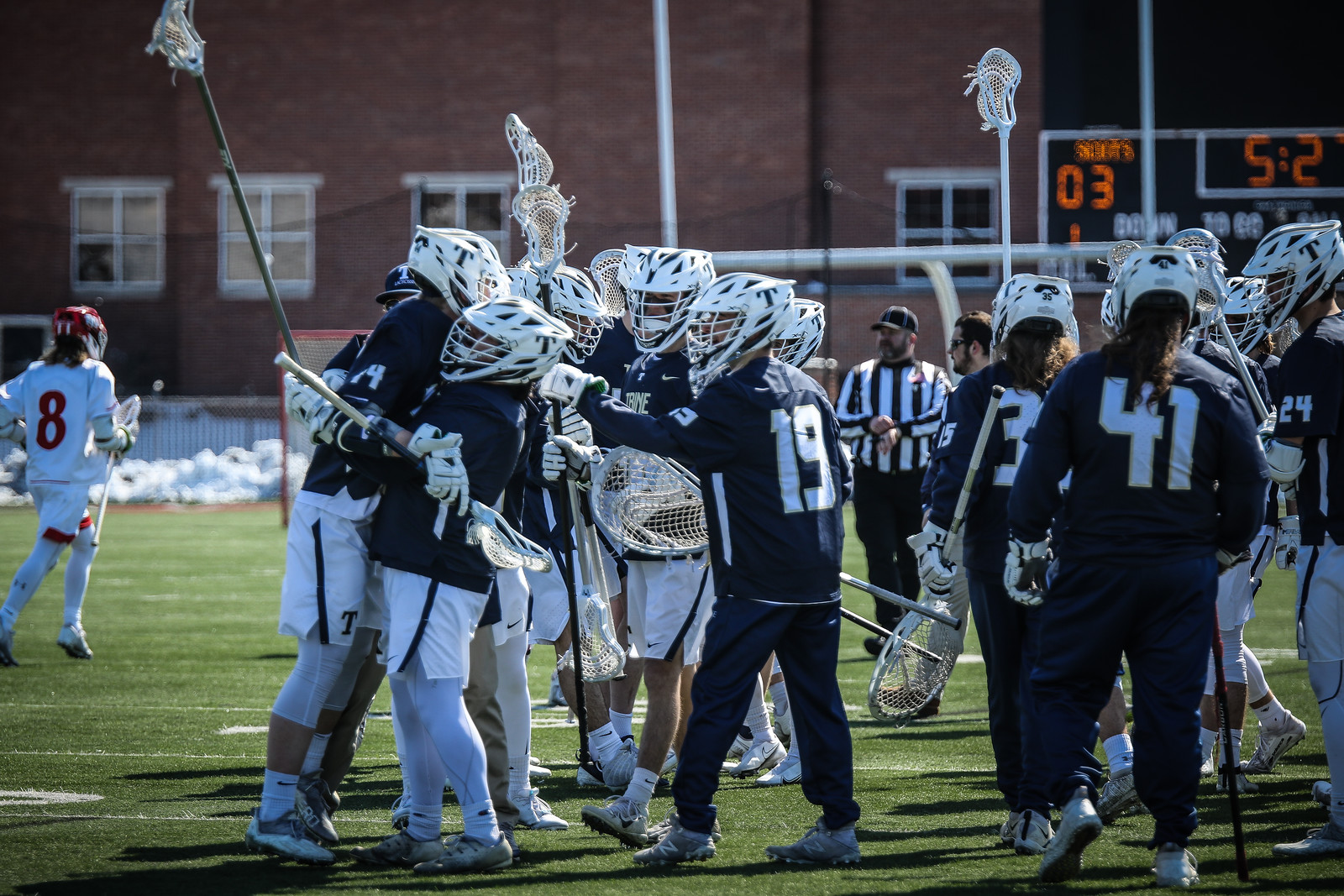 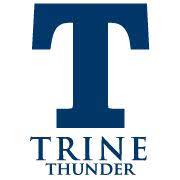 General Rules
COMMUNICATE – Goalie calls ball position and on ball instructions. Furthest man away from the ball sees the whole field and needs to lead communication and fill gaps. 
THIS IS A HYBRID MAN – WITH ZONE HELP – WE WANT TO BE AGGRESSIVE ON BALL!!!!
We try and keep concepts simple, and let our defense anticipate, react, and play off of the offense’s reads.
How many players behind or up top sets our defense
 “NEXT MAN UP”  - Be confident and have a good approach to the ball because there is always help!
If the ball carrier is carrying away from you and you are off ball, always be in a help position. 
 If the ball carrier is carrying towards you and you are off-ball then get out to extend on the next pass. 
Know that other players are getting in a help position smoothly at  the same time. 
Sticks up off ball in the passing lanes at all times! 
GET ON BALL CARRIER’S HANDS
Get your hips to a corner off ball and see the ball, the crease, and your zone
All groundballs and loose balls in the crease area have to be ours. We have to have the mentality that every ball will be ours. Because we play zone, possessions are crucial for us. We can pressure loose balls 1v1 as we have help behind us.

No matter where the ball is, there is always adjacent help for the on ball defender. All five off-ball players are moving as a single unit behind the on-ball defender
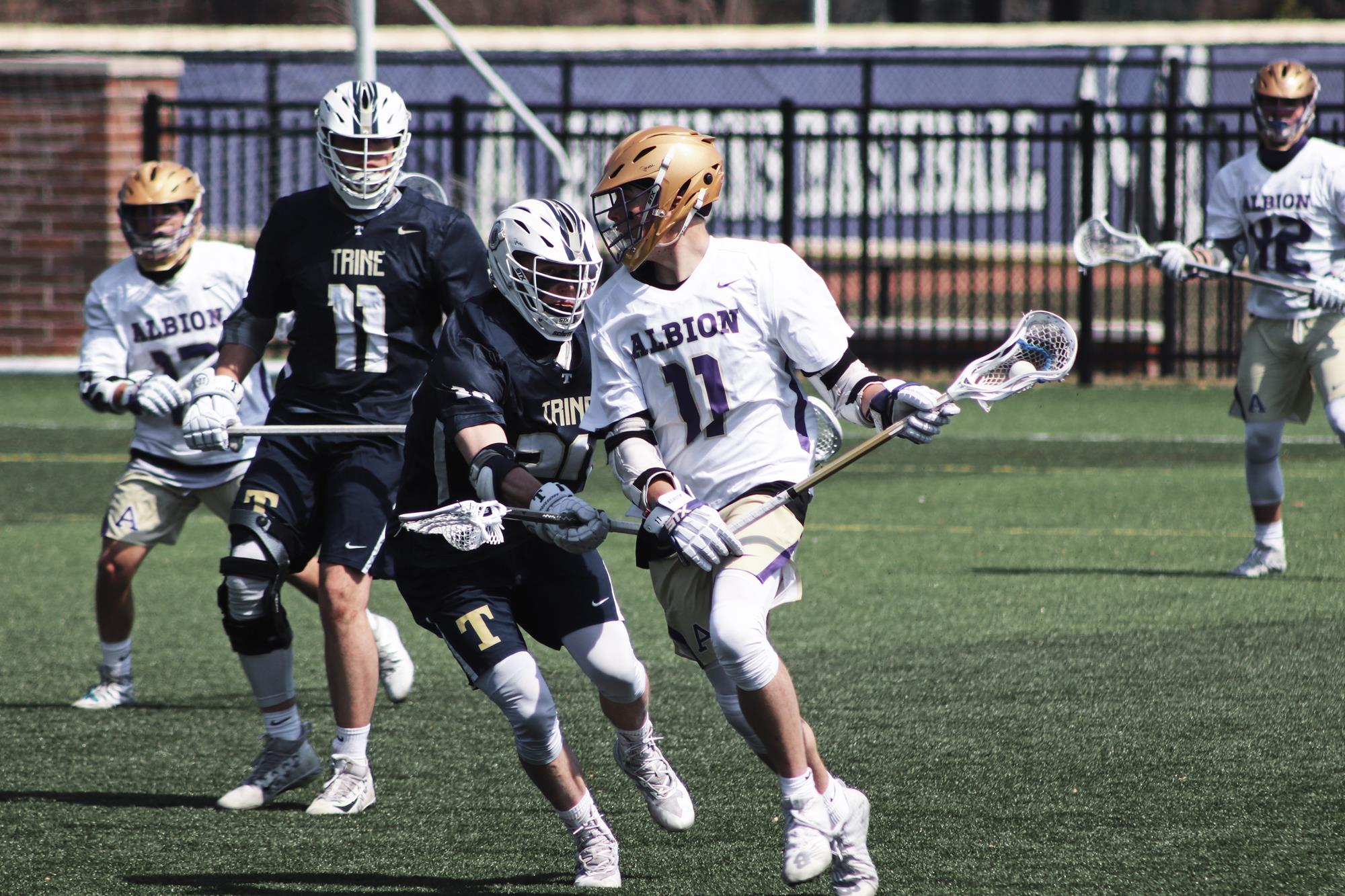 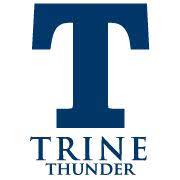 Triangle Rotation and Passing
Our high and low units work together in triangles to stop the ball carrier. We can play the ball and provide help for each other within these triangles by rotating and passing.
Generally, we pass ball carriers from one triangle to the next.
Within a triangle we can either “carry and rotate” or “pass” a ball carrier
We normally pass with the midfield and carry the attack but we can adjust
EVERYONE helps the crease
We can vary these rules against different teams and personnel
C
P1
P2
B
P3
P4
Xo
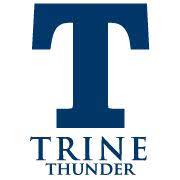 The Hot Zone and Pick Play
- The Hot Zone Is The Area 1-2 Yards Inside the Top of
The box. 
- In Early offense, we have to start our defense and 
Get contact on the dodger outside of the Hot Zone!
- Any Pick Action from the Numbers to outside of the 
Hot Zone we will trail the picker and let the on ball 
defender through
- Inside the Numbers We Will Switch unless it’s a Pole
To a Shorty, then we would only switch if we have to
- Any Switches we have to step out and Disrupt the dodge
Angle
- Get Sticky in the Hot Zone!

Language
Switch – Defenders switch Men
Stay – Defenders stay with current matchup
Over – On Ball Defender goes over the pick
Under – On Ball Defender goes under pick
Through – Go Between picker and defender
Chip – Pick Defender steps out and throws a 
check on the ball carrier
Jump – Pick Defender jumps out and does a 
hard switch
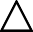 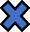 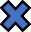 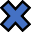 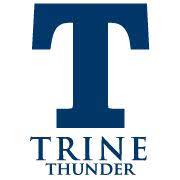 Basic Principals for Short Stick Midfielder’s
Understand your leverage on the offensive dodger, and where we  want to push him.

Be physical with your man on-ball, and punch him on any dodge.  We never allow an easy run.  If he becomes a threat, engage him physically.
Wrestlers Mentality – Match Athleticism until they get into your stance! Too Much – You run past the dodger – Too Little – They Run past you!

If he dodges down the side get ready to get off and rotate back to original position once wing defender takes over we make a “Pass Call”

Always see the wheel and understand someone might replace where you just left from.
If offensive midfielder dodges across your face to the middle of the field chase from behind, and go for the back check.  If he dodges inside he will run into our double. Don’t let him off the hook!

If you are off ball you share the crease and will always be in a help position.  If you are the backside man you split two and react to any ball thrown over the top.

Know difference between 1 high, 2 high, and 3 high up top.
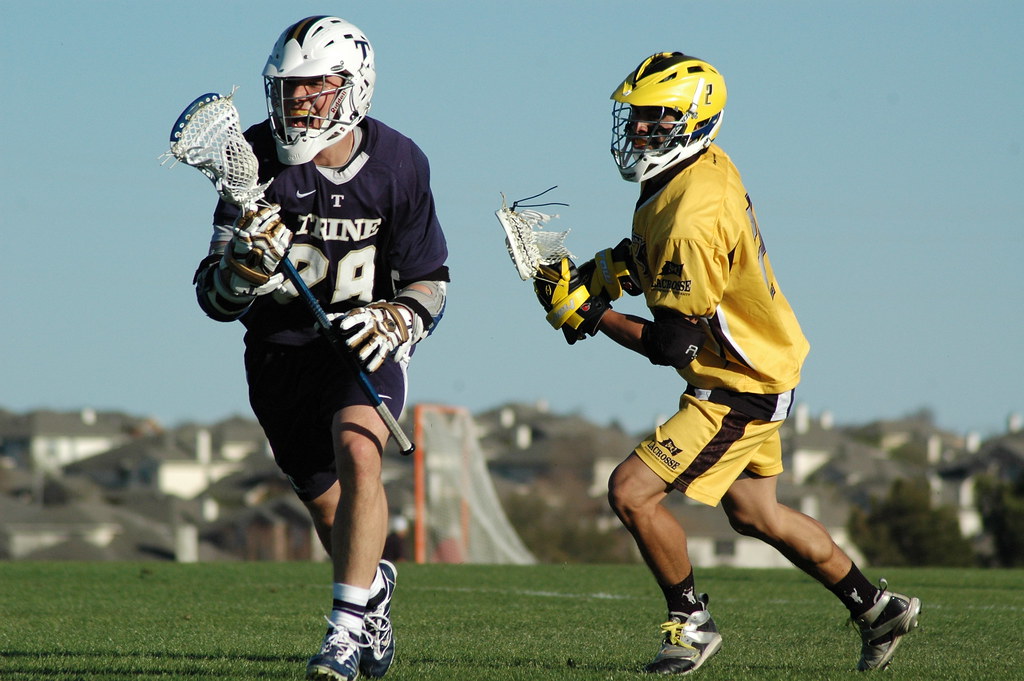 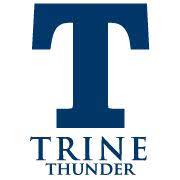 BINGO &CREASE
The main objective is to take away all inside looks on the crease and to spoke in and out.  

Give support where needed  either up top or behind. The Bingo and Crease are partners with each other, so communication is key. 

Always be ready to double when the ball comes to the middle of the field.  Be aggressive, and take the ball away.  

Always front your man inside. When Crease is at X, Bingo covers crease area. When Bingo is up top, backer covers crease area. Work together on a string

 It is important to play the ball hard when you are up top in the middle. If you are the low backer only play hard if the attacker starts to press GLE.  (Soft Zone/Dead Zone Concepts important) Play the 5 yard rule behind the cage.

Always get on their hands, and make them go East - West.
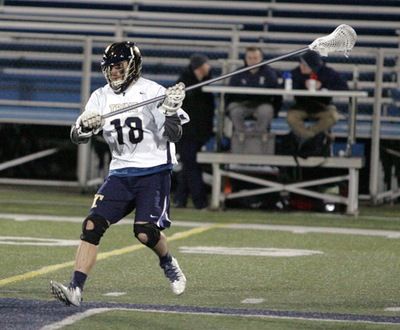 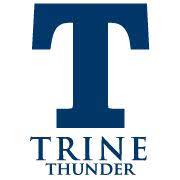 Low Wing Defenders
Always be in a help position vs. dodges down the side - Show but don’t go!

Try and hold off passing until the midfielder is really beat. – WE SWITCH – NOT SLIDE

If you do have to slide up field, do it with your stick up field in chest of dodging midfielder.

If your man dodges from the wing, play topside. Make them roll inside where you have backer help

Stay on the hands of a feeder and don’t allow him to step around you for a shot. 

Understand our 1 behind or 2 behind concepts.

We typically stay on ball when they carry from the wing to x, with other two defenders rotating to replace. Wing becomes Crease

Sticks are always up and in passing lanes while playing off ball

Once you are “Off-Ball” make sure you have a big presence inside helping crease, while keeping leverage on what is going on in your area (Head on a swivel!)
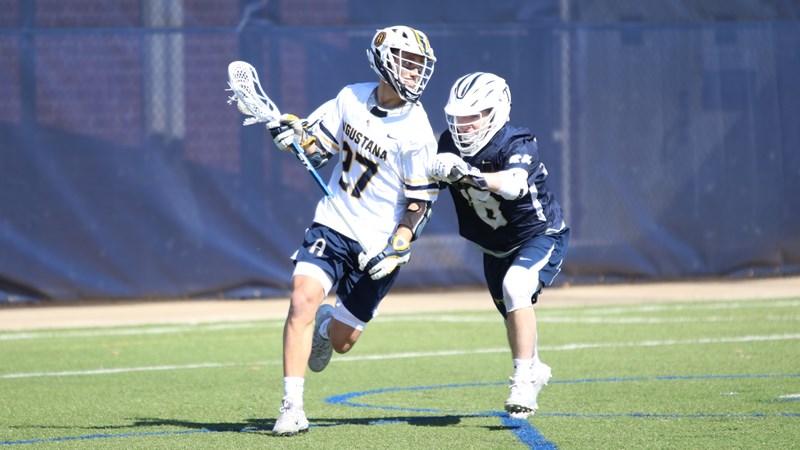 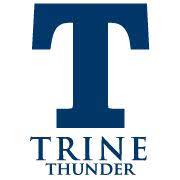 Goalie Play
How you project yourself to our team is extremely important!  Be loud, and confident in what you are doing.

Always be ready to make the next save, and play with enthusiasm.  

Good or bad - control your emotions! 

See the ball, Relax in your stance, and be aggressive.

Anticipate where the shots and passes will come from and lock in. Vocalize ball position and urgency to the defense.

We are going to give up 13 yard shots.  (Eat them Up). Be patient and see the ball so you can explode.

If you make saves on 2 out of every 3 shots we will be in good shape

Make teams try and be perfect when they shoot.

Control the ball after the save and get it back up the field in transition
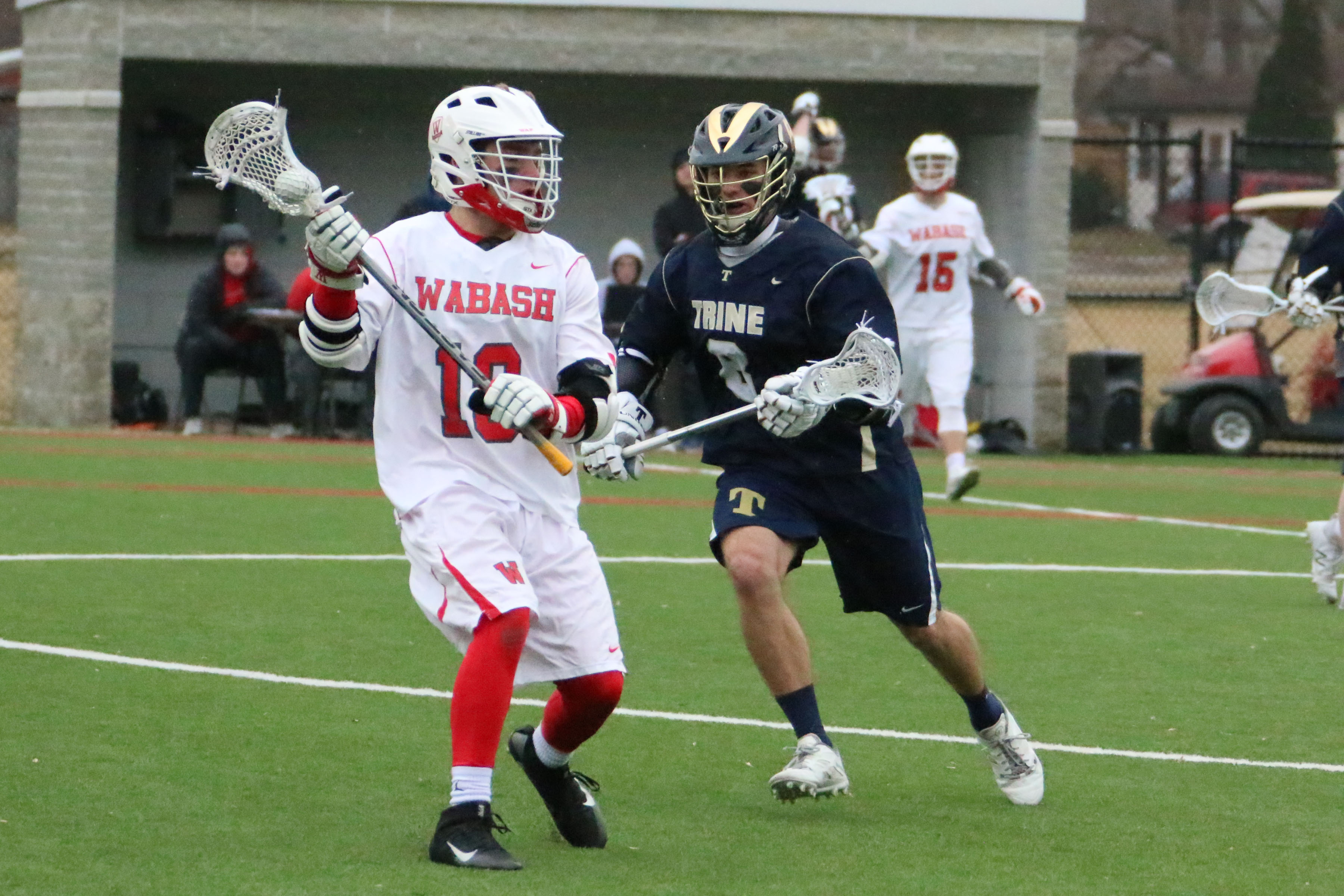 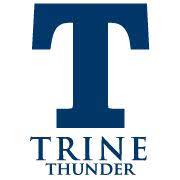 Cuse
A1 - Nearest to ball; scrape across field. Cut off ball carrier/look to run carrier into M4. D7 will help with M4 man
A2 – pick up any cutters in mid of field
A3 – you have backside snap lane responsibilities
M4 – look to double ball carrier, if possible. Do not leave your man to go down field to double. Allow ball carrier to come to you
M5– start edging off side to get into the hole if need be
M6 – get into the hole. Help the defense on the backside when D7 picks up M4
D7 – pick up M4 man on double
D8 – pick up D7 man when he slides up field
D9 – pick up D8 man when he bumps to D7 man
21
A1 & A2 – Runners; objective is to force cross field passes. When X1
has the ball, A2 NEEDS to get to the goalie A3 – floater; picks up other extra man M4,5,6 – Match feet with opposite mid field
* M6 – HAS CRASH RESPONSIBILITY IF RIDE BREAKS DOWN!
D7,8 - Can cheat up field to help M5 when A3 man stretches over mid line
D9 – help from backside of ride to center of the field to help D8
* HAS TO COMMUNICATE! YOU SEE THE ENTIRE FIELD!
Ride
*FRONT SIDE PLAYERS, MATCH UP! BACKSIDE PLAYERS, HELP TO
CENTER OF THE FIELD!*
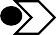 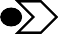 X1 A1
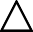 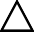 X1
X2
X2
G
G
A2
A3
X3
X3
X4  M4

X6 M6
A3
A1
A2
x
X5
X4
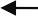 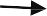 M6
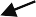 M4
M5
X6
M5	X5
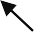 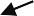 D7
D8 X8 G10
D9
D8 G10
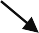 D9
D7
X8
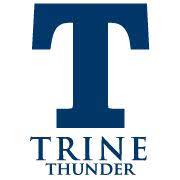 X7
X9
X9
X7
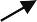 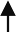 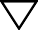 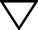 WHO DEY – 10 Man
A1 - Nearest to ball; Pressure Ball Carrier. Cut off ball carrier/look to run carrier into Double. D8 will help with M4 man
A2 – Lock Off Goalie – If Ball Goes Above – You can Jump Carrier
A3 – you have backside Lock – Can Shift towards middle of field
M4 –Do not leave your man to go down field to double. Allow ball carrier to come to you
M5– Lock off nearest man
M6 – Lock off Man Coming from Sub Box. Help the defense on the backside 
D7 – pick up X7 and lock off
D8 – You are the Rover – You Hunt the Ball!
D9 – pick up X9
G10 – Pick Up Nearest Man!
Ride
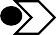 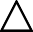 X1A1
X2A3
GA2
X3M4
x
X5
X4
M6
M5
X6D8
D9
X8 G10
D7
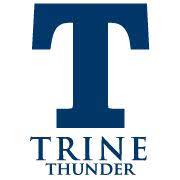 X7
X9
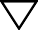 Hot Dog– Clear
A1, A2, A3 – Work to Give Space And provide Outlets in Alleys – Work Slow or Fast Break
M1 – Break Up To Frisco
A2 – Linger in the Middle and Work to Frisco Wing Line
M3 –Coming On for D3 – Break to Middle of Field
M4– Coming on for LSM – Linger Box side onside!
LSM – Break Up the Field for Quick Hit – Then Work Off for M4
D1 – Get In The Alleys and Create Space
D2 – Get in the Alleys and Create Space
D3 – Break to Box and Sub off for M3
G – Direct Traffic and Find Open Man – DON’T SHRINK THE FIELD
Clear
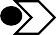 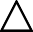 A1
A3
GA2
x
M1
M4
LSM4
D3
M3
M2
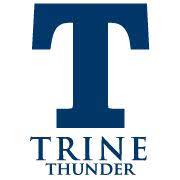 G
D1
D2
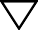 Diamond– Clear
A1, A2, A3 – Work to Give Space And provide Outlets in Alleys – Work Slow or Fast Break
M1 – Shark to Ball
M2 – Break Up Field Behind Shark
M3 –Coming On for D3 – Break to Middle of Field
M4– Coming on for LSM – Linger Box side onside!
LSM – Break Up the Field for Quick Hit – Then Work Off for M4
D1 – Get In The Alleys and Create Space
D2 – Get in the Alleys and Create Space
D3 – Break to Box and Sub off for M3
G – Direct Traffic and Find Open Man – DON’T SHRINK THE FIELD
Clear
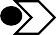 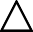 A1
A3
GA2
M4
LSM4
D3
M3
M1
M2
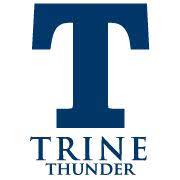 G
D1
D2
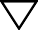 ABCD– Clear
A1, A2, A3 – Work to Give Space And provide Outlets in Alleys – Work Slow or Fast Break
M1 – Break Out Get to Midline
M2 – Break Up Field Behind Shark
M3 –Coming On for D3 – Break to Middle of Field
M4– Coming on for LSM – Linger Box side onside!
LSM – Break Up the Field for Quick Hit – Then Work Off for M4
D1 – Get In The Alleys and Create Space
D2 – Get to top of Box in Middle of Field
D3 – Break to Box and Sub off for M3
G – Direct Traffic and Find Open Man – DON’T SHRINK THE FIELD
Clear
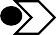 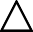 A1
A3
GA2
M4
LSM4
M1
D3
M2
M3
D2
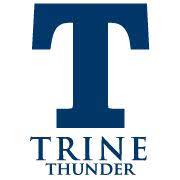 G
D1
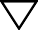